Huisartsen Onderwijs
Steef Stoffelen
Ingrid Martens
10-11-2015
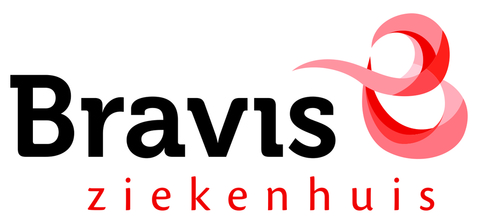 Disclosure sheet
Ingrid Martens, SEH arts KNMG
	Geen belangenverstrengeling of relaties 	met bedrijven. 

Steef Stoffelen, SEH arts KNMG
	Geen belangenverstrengeling of relaties 	met bedrijven.
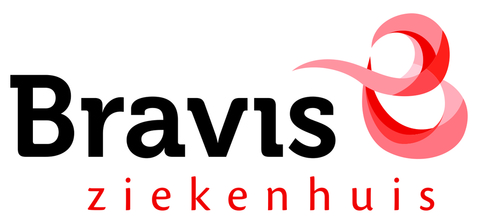 Vraag 1
Noa van 3jr komt op HAP met ouders. Noa was aan het zwieren tussen beide ouders, plots begon ze te huilen en gebruikt haar linker armpje niet meer. Bij LO zie je geen zwelling of hematoom. 

Wat is de volgende stap:
A: Insturen voor röntgen foto
B: Repositie zondagselleboog
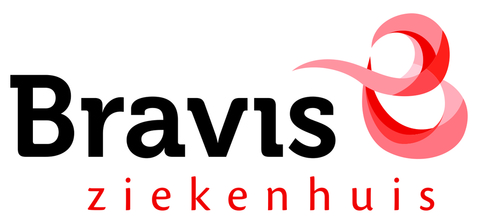 [Speaker Notes: Leeftijd en trauma mechanisme suspect voor zondagselleboog, Indien geen zwelling of standsafwijking mag zonder foto eerst repositie poging ondernomen worden. 
Antw   B]
Vraag 2
Een zondagselleboogje kun je op twee manieren reponeren: de hyperpronatie techniek en de supinatie-flexie techniek.

Bovenstaande stelling is:
Juist
Onjuist
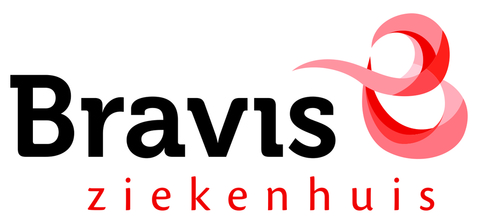 [Speaker Notes: Antw A: juist.   Uit onderzoek is de hyperpronatie techniek iets succesvoller dan de supinatie flexie techniek.  
http://www.ncbi.nlm.nih.gov/entrez/query.fcgi?cmd=Retrieve&db=PubMed&list_uids=12533371&dopt=Abstract
Evt tijdens de vraag ook voordoen hoe de technieken werken/ of een HA vragen om het voor te doen.]
Vraag 3
Tijdens uw visite-dienst bezoekt u Mw Jansen van 50 jr met palpitatie klachten sinds 1 uur. Geen POB, RR 130/75mmHg, pols 170 regulair 
VG vermeld een AVNRT

U volgende stap is:
Carotis massage
Belt ambulance
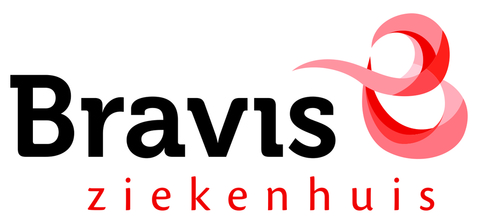 [Speaker Notes: Antw A.  Zeer waarschijnlijk weer AVNRT (supraventriculaire tachycardie) Geen aanwijzingen voor HD instabiliteit.]
Vraag 4
De ABCDE methode is alleen te gebruiken bij trauma patiënten. 

Bovenstaande stelling is 
A. Juist
B. Onjuist
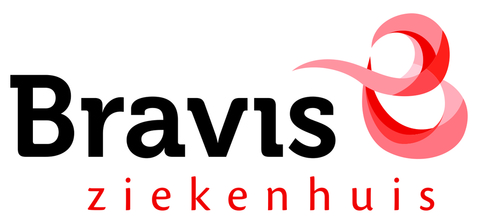 [Speaker Notes: Antw B: ABCDE systematiek is ook toepasbaar bij andere patiënten bijv patient met dyspnoe of verminderd bewustzijn.]
Vraag 5
Dhr Steen heeft 3 dagen geleden zijn teen gestoten aan de tafelpoot. Blijft pijnlijk en gezwollen
Bij LO ziet u een hematoom van dig4. geen standsafwijking. Drukpijn eindfalanx. 

U
Stuurt patiënt naar huis met adviezen
Stuurt patiënt in voor röntgen foto
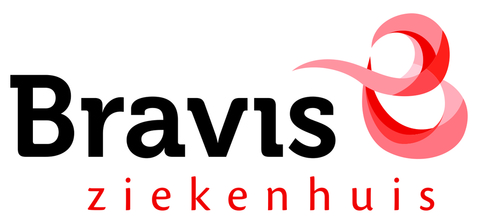 [Speaker Notes: Antw A:  waarschijnlijk fractuur falanx teen zonder standsafwijking.  Advies stevige schoen en evt dakpan pleister.  X teen heeft geen meerwaarde, veranderd je behandeling niet.]
Vraag 6
Tijdens de visite-dienst bezoekt u een 65 jarige man bekend met COPD gold 3. Hij is hevig dyspnoeïsch met een AF 35/min en een saturatie van 70%. 

U 
Geeft hem extra zuurstof middels een non rebreathing masker
Geeft geen extra zuurstof en accepteert deze saturatie
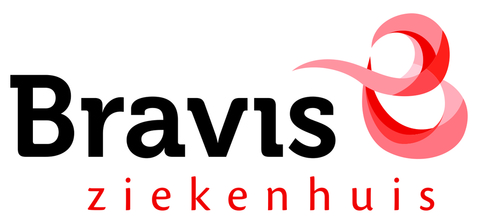 [Speaker Notes: Antw A.  Is juist. Ook COPD gold 3 mogen extra zuurstof indien hypoxie,  Streefsat 88-92% na.]
Vraag 7
Bovenstaand plaatje toont een oberst verdoving
Juist 
Onjuist
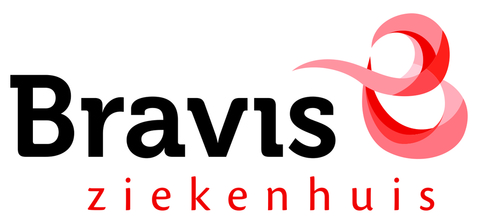 [Speaker Notes: Antw B onjuist:  Dit is een volair blok.   
Hierbij vragen wie er als HA weleens een volair blok zet en uitleg hoe het moet.]
Vraag 8
One touch glucose check wordt uitgevoerd in de D van de ABCDE opvang van een zieke patiënt

Deze stelling is 
A: Juist
B: Onjuist
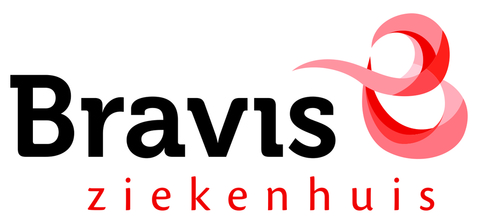 [Speaker Notes: Antw A:  juist.]
Vraag 9
Mevr Boer collabeert in uw spreekkamer. Ze reageert niet op aanspreken. Ze heeft een snurkende ademhaling. 

De volgende stap is:
A: Start thorax compressies
B: Uitvoeren van airway manoeuvre
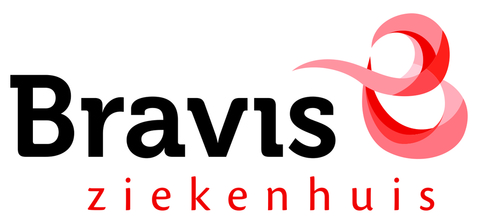 [Speaker Notes: Antw B: Begint bij beoordeling van Ademweg en je hoort een snurkende ademhaling wat duidt op een gedeeltelijke obstructie van de ademweg. De eerste stap is een airway manouvre zoals bijv head tilt chin lift om te kijken of de ademweg zo goed vrij komt.]
Vraag 10
Dhr Stram, 65 jaar, is van de keukentrap gevallen met zijn hoofd op de stenen vloer. Geen bewustzijnsverlies, geen hoofdpijn. Neurologisch onderzoek laat geen afwijkingen zien. Wel een groot hematoom met barstwond op zijn achterhoofd. Hij gebruikt ascal. 

U
Stuurt hem met adviezen naar huis
Stuurt hem in naar SEH voor verdere analyse
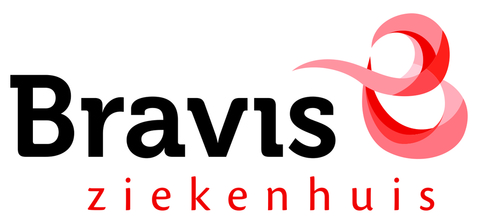 [Speaker Notes: Antw B:   65 jaar en val op het hoofd betekend meestal als indicatie CT cerebrum…]
Vraag 11
Bij een hoge verdenking op een Longembolie is een D-dimeer een goede bepaling om de diagnose aan te tonen. 

Deze stelling is 
Juist
Onjuist
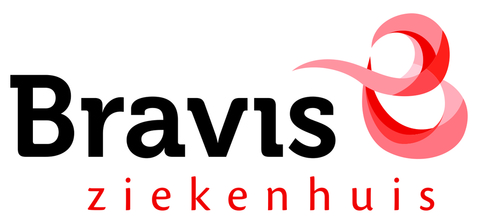 [Speaker Notes: Antw B B onjuist.  Bij een hoge verdenking op LE moet geen d-dimeer geprikt worden maar een scan gedaan!]
Vraag 12
Een 16-jarig meisje heeft een hockeybal tegen
de rechter ringvinger gekregen. Bij LO is er
zwelling van het topje v/d vinger met
subunguaal hematoom, een normale stand en
goede vingerfunctie.

U
A. Ontlast het subunguaal hematoom
B. Laat een röntgenfoto maken
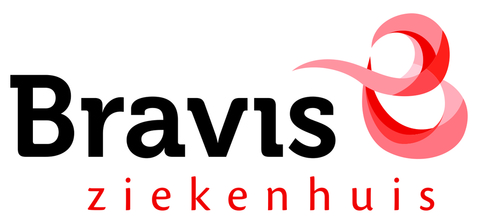 Vraag 13
Tijdens een voetbal wedstrijd collabeert een 
18-jarige jongen. Hij komt bij, direct helder en
alert. Hij is klachtenvrij en heeft een blanco VG.

U
A. Stuurt hem in voor evaluatie
B. Houdt hem uit de wedstrijd en stuurt hem naar huis
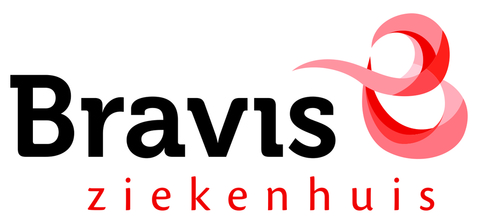 Vraag 14
U komt bij een 70-jarige man bekend met
hartfalen ivm toegenomen dyspnoe.
Bij LO ziet u een dyspnoeische man met AH
30/min, pols 90/min ra, tensie 160/100mmHg
en bij auscultatie bdz crepiteren.

U verwijst patiënt met de ambulance en
A. plaatst een infuus en geeft morfine IV
B. geeft nitrospray SL
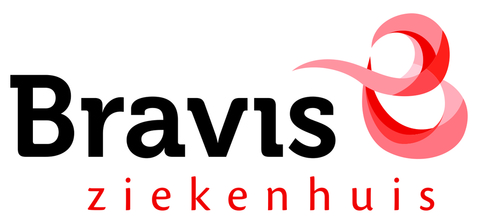 [Speaker Notes: Antw B..   Bij dec cordis afterload reductie middels NTG.  Morfine iv geeft een verhoogde mortaliteit is uit onderzoek gebleken]
Vraag 15
Bij AF wordt altijd antistolling gestart.

Deze stelling is
Juist
Onjuist
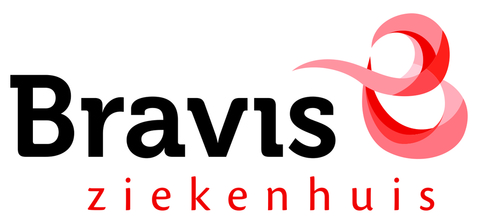 [Speaker Notes: Antw B: Indicatie voor antistolling middels Chad vasc score. Calculates stroke risk for patients with atrial fibrillation  
Leeftijd, geslacht, hartfalen, DM, HT, CVA in VG, vasculaire ziekte in VG?]
Vraag 16
Patiënten met POB op de SEH en met een laag 
risico op de HEART score worden niet 
opgenomen voor fietsergometrie en verdere 
cardiale screening.

Deze stelling is:
A. Juist
B. Onjuist
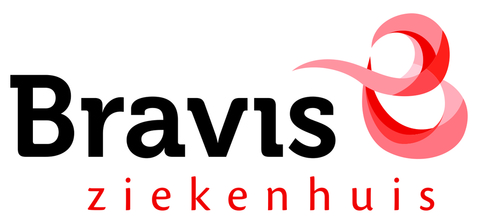 [Speaker Notes: A juist….    
Uitleg mbt HEART score. De HEART score blijkt een krachtig, eenvoudig en zeer praktisch instrument om patiënten in te delen in laag, gemiddeld en hoog risico groepen. Patiënten met een score van 0-3 hebben 1.6% kans op een cardiac event, een score van 4-6 wijst op 13% kans en patiënten met een score van 7 of hoger hebben gemiddeld 50% kans op een infarct, PTCA, CABG of overlijden binnen 6 weken na presentatie. In één oogopslag is duidelijk welke patiënt in aanmerking komt voor ontslag zonder of met aanvullend onderzoek of een spoedige invasieve procedure.]
Vraag 17
NOAC’s zijn nieuwe bloedverdunners waarbij de
INR niet gecontroleerd hoeft te worden en die 
ook gebruikt kunnen worden bij mensen met 
een slechte nierfunctie

Deze stelling is:
Juist
Onjuist
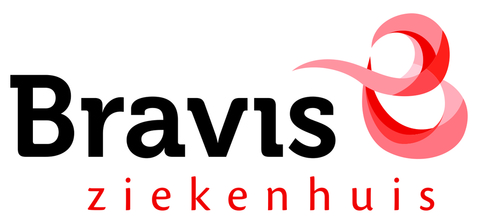 [Speaker Notes: Antw B onjuist..   Renale klaring en juist NIET gebruiken bij GFR <30!!  Met name dabigatran wordt voor 80% renaal geklaard!!!]
Vraag 18
Mw Bouwman, 55jr, blanco VG, heeft net een
insult gehad. Ze zit in de postictale fase. 
A:vrij
B:VAG bdz, sat 88%, AF 20x/min
C:RR 140/75mmHg, pols 81 regulair. 
D:E3M5V4, verward. Gluc 1.8

U 
Mogelijk insult bij hypoglycemie dus geeft glucose
Geeft extra zuurstof
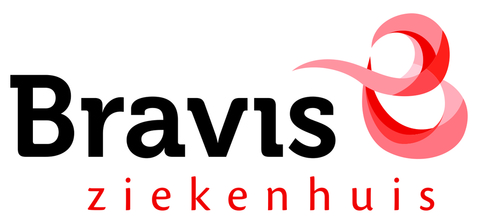 [Speaker Notes: Antw B: lage saturatie B probleem, gaat voor de D  ook al is de diagnose aannemelijk.]
Bonusvraag
Hoeveel SEH artsen werken er in totaal in het 
Bravis ziekenhuis?
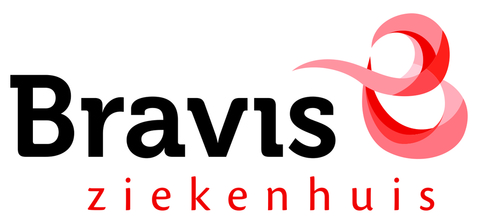